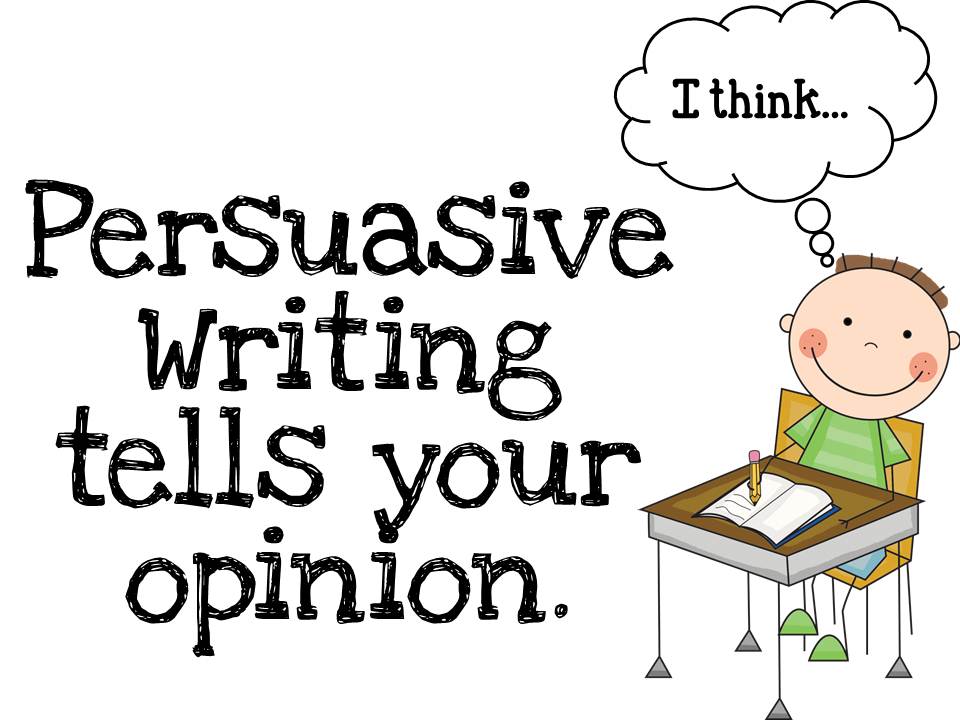 Teaching Persuasive Writing
Webinar by Ziptales.com
The Importance of Persuasion
Persuasion is a vital force in human life.
 

 
He meant we attempt to control life either by argument and logic, or by force.
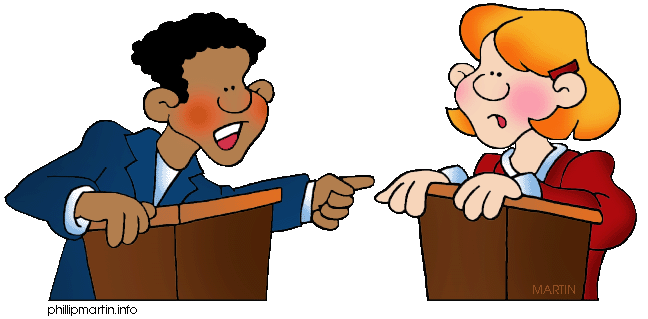 I have two gods who beg me to obey them - Persuasion and Compulsion - Themistocles
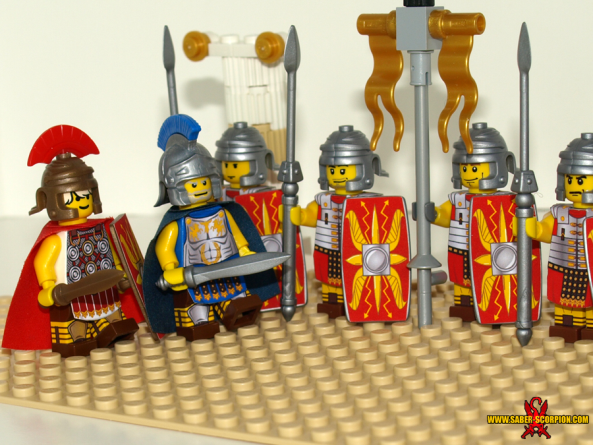 In making a speech one must study three points: first, the means of producing persuasion; second, the language; third the proper arrangement of the various parts of the speech - Aristotle
Why teach persuasive writing? Because it is an essential skill. 
 
Plan, draft and publish imaginative, informative and persuasive texts demonstrating increasing control over text structures and language features… (Year 3, Literacy, Creating texts) Australian Curriculum
 
Students will independently write texts for a range of purposes across the curriculum that include recounting, describing, narrating, reporting, arguing, and explaining ideas and information. (Level 3) New Zealand Curriculum Writing Standards for Years 1-8
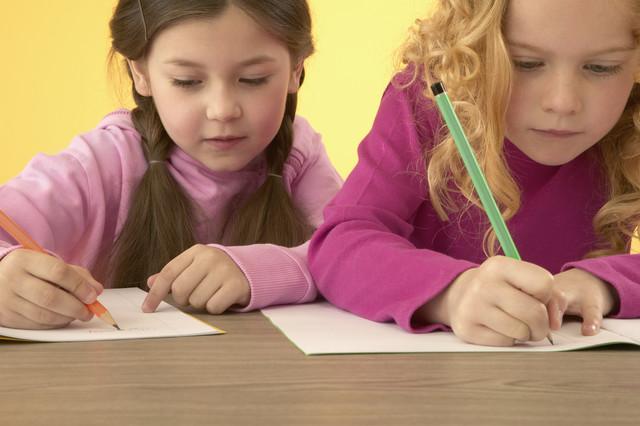 Img: www.dentonthedragon.com
Overview of the webinar:
 
Key terminology
The logic of persuasion - what makes an argument work
The engines of persuasion - logos, ethos and pathos 
Structuring a persuasive piece
Persuasive devices - rhetoric, metaphor, etc
Do’s and Don’ts
Key Terminology
Argument, persuasion and opinionative writing are about promoting or advancing an opinion.
     Too much TV is bad for children.
     Regular exercise is good for the health. 
 
Exposition and discussion have multiple viewpoints.      TV can be good. There are however also      some risks.
     Exercise is useful, but it is possible to      hurt yourself with sport.
The main terms
 
Argument
 
Persuasion
 
Opinionative writing
 
Exposition
 
Discussion
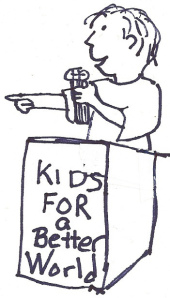 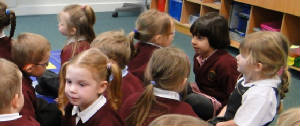 How to tell if it’s an argument?
Simple test:
 
Do I agree with what is being proposed?
 
Do I disagree?
 
Argument text types
A public speech (by a politician or other public figure)
An article in the paper putting forward a point of view (an editorial or “opinion” piece, or “column”)
An essay in a magazine which argues something
An advertisement (either in print or on TV, radio or the internet)
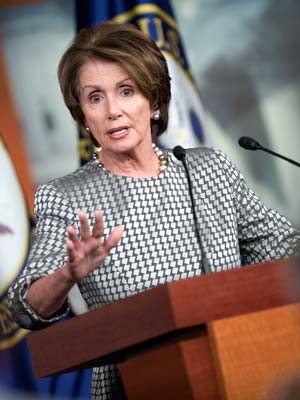 Suggested activities
 
Here are some simple propositions. Hands up to show agreement or disagreement. Boys are better than girls. My city/town is the best. Children should do more homework. Smoking is bad for you. Zoos are a good thing. Children should not wear uniforms at school.
Brainstorm the sorts of things people argue about. Write these on the board. What do children think of them - agree or disagree?
Select one or more media examples of argument (a newspaper piece, an ad, etc) to show what the different forms look like. 
What is an opinion? How does it differ from a fact?
The logic of persuasion
(A) CONTENTION 
(or proposition, or thesis, or claim, or statement of opinion)
 
 (B) SUPPORTING REASONS
 
(C) EVIDENCE (for those reasons)
An argument is a logical pyramid.
CONTENTION
REASON 4
REASON 2
REASON 3
REASON 1
EVIDENCE 3
For reason 3
EVIDENCE 4
For reason 4
EVIDENCE 2
For reason 2
EVIDENCE 1
For reason 1
What is a contention?
The contention should be a “call to action” - something people should do about the problem or issue.
 
Children should do more homework.
  
This statement proposes that the audience 
do something.  
 
The contention must be strong and clear. Children need to be taught to avoid statements that are unclear or have no call to action, like:
 
The environment is a mess. A statement, not a contention!Bullying is common and not very nice. A statement, no call to action!I don’t like fast food. A statement, not arguing any action!
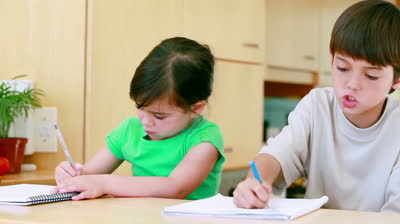 www.shutterstock.com
What are reasons?
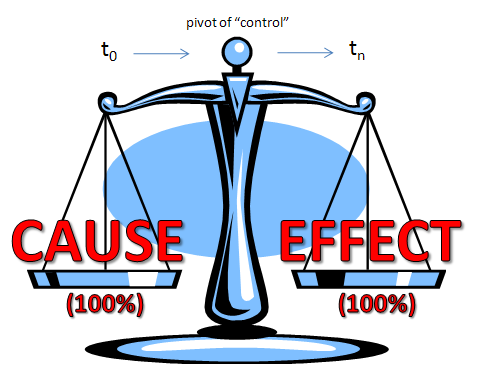 It is useful to explain cause and effect. 
 
	Lightning - thunder
	Speeding - accidents
	Bullying - unhappiness
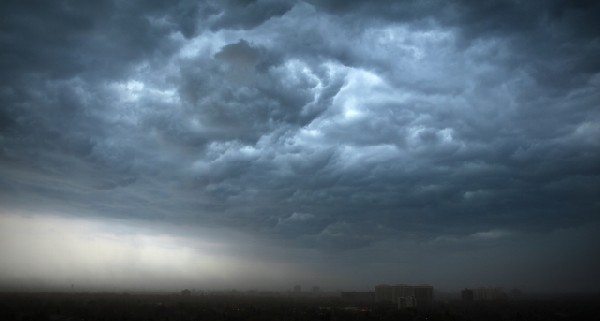 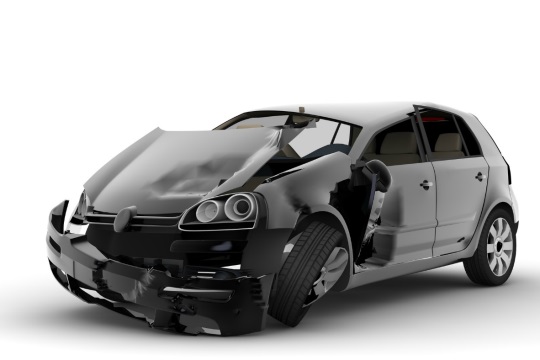 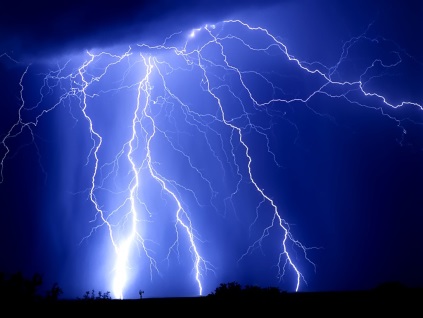 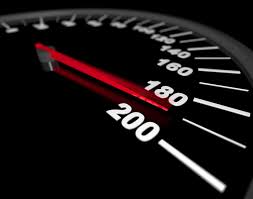 balancingval.com
www.after-car-accidents.com
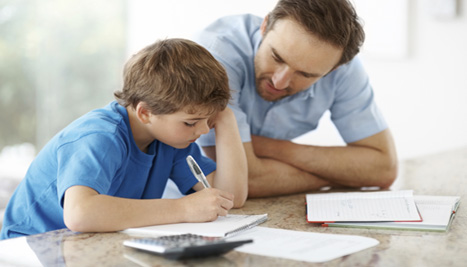 An event or phenomenon (A) leads to an outcome (B). A causes B, or B is the result of A.
 
REASONS:
 
There isn’t enough time at school, so working extra hours is necessary.
My parents can help me, one on one.
The routine of work after school will help prepare me for secondary school.
Repeating what I’ve learnt at school, after hours, helps the learning stick.
  
The reasons must be logical, and show a demonstrable connection. 

Avoid:
 
Children should do homework because it’s good for them. No explanation of why!Schools have always set homework. A statement, not a logical argument!I don’t like homework. Not a reason - an opinion!
What is evidence?
 
Evidence comes from the Latin “out of seeing, we [believe]”. Evidence is data which proves or disproves something. 
 
EVIDENCE (for Reason 2)
Mum was good at reading and can help me with my reading homework.
Dad is good at Maths and can help me with that.
My older brother loves science and can explain things.
My Aunty is a teacher, and she can give me help.
 
Talk about authorities. “Who is in charge of this school? Why?” “Who do we trust? Why?” “Who always tells the truth?” Revisit the difference between fact and opinion.
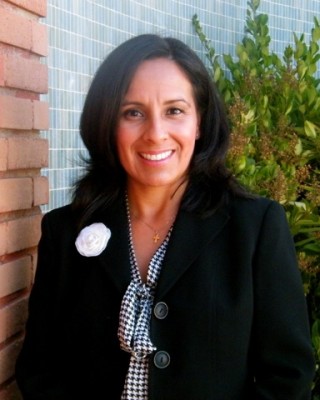 stbernardhs.org
Types of evidence:
 
Facts and figures from reputable sources
Quotes from experts
Reports by government bodies (eg CSIRO)
 
 
Some sources cannot be relied on, such as:
 
Dodgy websites (explain)
Other people’s opinions
What people on TV or radio say
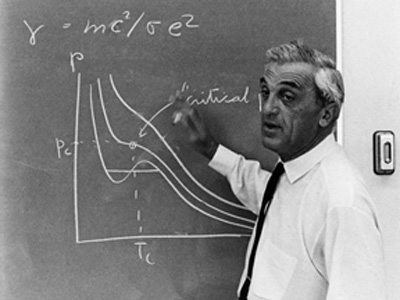 www.businessinsider.com.au
Suggested activities
 
Here are some simple statements. Are they contentions? How could they be turned into proper contentions? Healthy lunches are a good thing. Playing sport is excellent. I hate bullying. Anger is dangerous.   
Given the following contentions, what reasons can the children brainstorm? Children should eat healthy lunches. Sport is good for you. Bullying should be banished. Anger needs to be kept under control.
Select one of the contentions above. What are some types of evidence that would work to support them?
An argument is a logical construct
 
The contention (A) is supported by the main reasons (B1, 2, 3, 4 etc) which are themselves supported by the evidence for each reason (C1, 2, 3, 4 etc). 
 
Children must understand this ground up principle - evidence at the base, which support the reasons, which in turn support the contention itself.
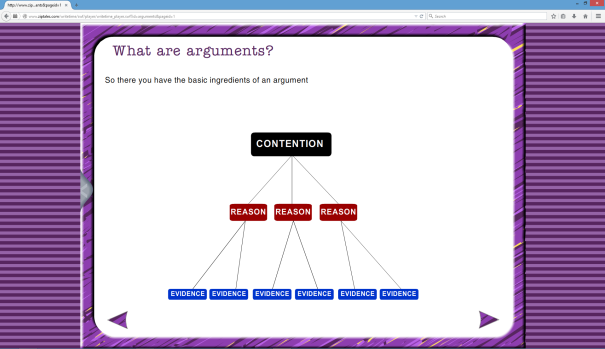 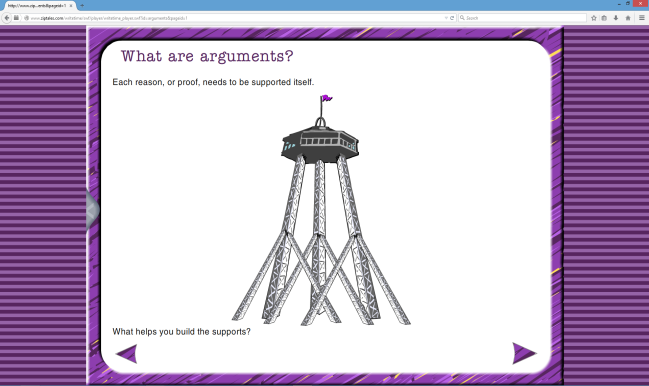 The engines of persuasion
Aristotle listed three:
 
LOGOS - logic or reason, data, statistics - it’s true because it’s logical 
ETHOS - believing because you respect someone, credibility, authority
PATHOS - feeling, pity or sympathy, narrative, empathy
 
Logic is essential. But…
 
People are persuaded by more than just logic.
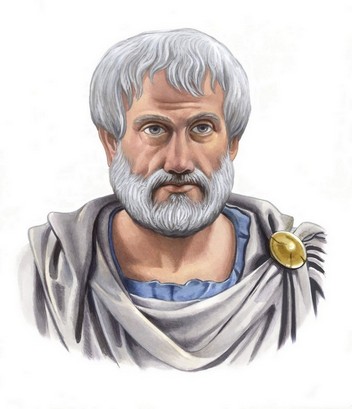 shortbiography.org
TED Talks … eg American civil rights lawyer, Bryan Stevenson. His talk, “We need to talk about an injustice” was analysed for its content:
 
Bryan spent 10% on ethos - his credentials, his authority
Bryan spent 25% on logos - logic, facts, statistics
Bryan spent 65% on pathos - appealing to people’s emotions
 
His stories were particularly effective. Research using MRI has demonstrated that stories “light up” when we hear someone sharing a story. Listeners (or readers) “sync up” in “brain-to-brain” coupling.
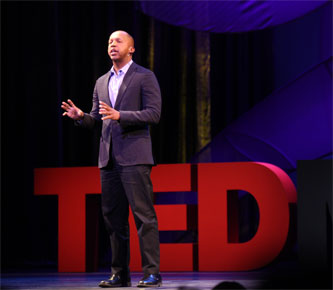 Sir Ken Robinson, whose 2006 talk has attracted 14,000,000 viewings -  connects his thesis to a series of anecdotes (mini stories). He also uses humour. 
 
As Aristotle said, there are multiple techniques. It’s important to use:
LOGOS - facts and figures, logic, reason, and
ETHOS - appeals to authority, and
PATHOS - human stories to illustrate the point
Suggested activities
 
Take a topic like “Let’s banish bullying” and talk about how logos can be applied. What are the statistics on bullying? Why objectively speaking, is bullying a bad thing? What harm does it cause?   
Take the same topic and talk about how ethos can be applied. Who in a position of authority has spoken out against bullying? How many books are there on the subject?
Take the same topic and talk about how pathos can be applied. What are some sad stories about how bullying hurts people? Are there any well known books or films about bullying? Try and emphasise the feeling aspects of the topic.
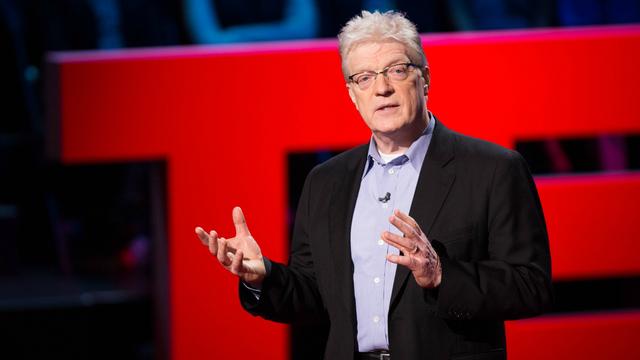 Structuring a persuasive piece
The classic structure of a persuasive piece is as follows:
 
INTRODUCTION - the topic is announced in a striking way - an overview is given of the major reasons for proposing it
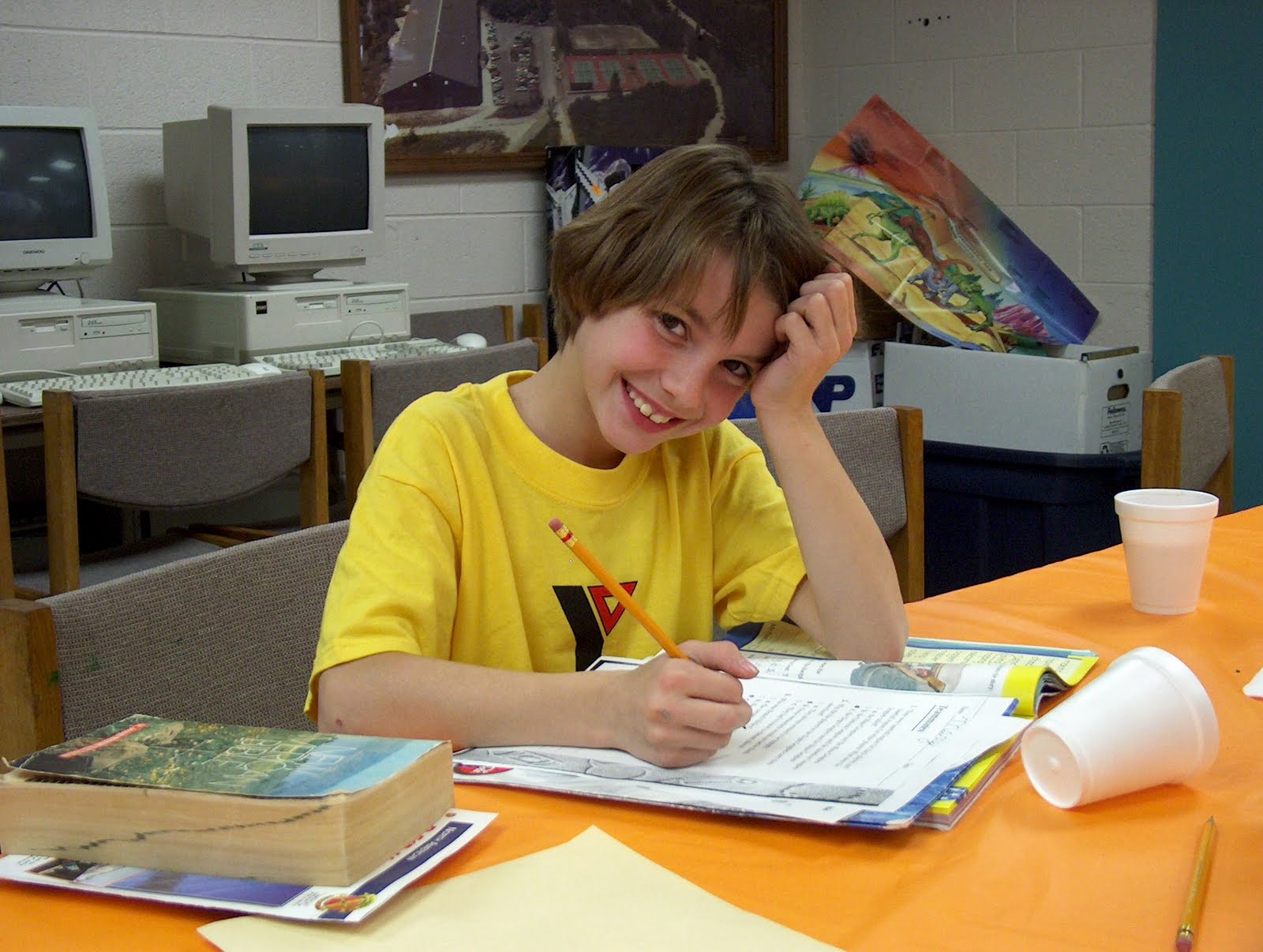 A lot of people think that homework is bad. They say that it’s hard on children to have to work at home after a long day at school. But in my opinion homework is really useful. Schools that have a no homework policy are actually putting their kids at a disadvantage. Let me explain why I think this.
pixgood.com
PARAGRAPH ABOUT REASON 1 - with detailed evidence
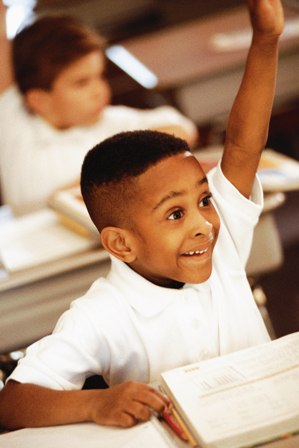 The first reason is that there isn’t enough time at school to do everything. School goes for about seven hours a day. Teachers have to teach children English, Maths, History, Social Studies, Art and all the rest. Even if they work as hard as possible, there aren’t enough hours. Take reading. In Literacy Hour, a child might read one short book, and then do the exercises. But is one hour enough? No. An extra hour or so, with no time pressure to finish with all the other kids, will make it easier to advance. Why not read at home? Adults do. It’s a great way of “topping up” in the comfort of your home.
PARAGRAPH ABOUT REASON 2 - with detailed evidence
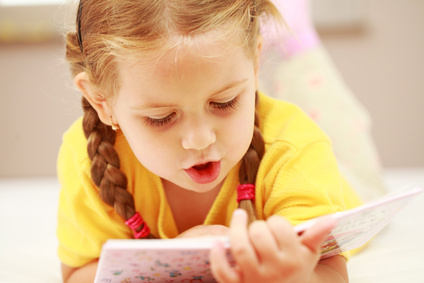 Another great reason for homework is that my parents can help me. Let’s suppose they want to help me with my reading. They can sit and listen to me read aloud. If I make a mistake, they can help me. If I do well, they can praise me. And both of us will enjoy the reading. They know what I’m doing and they feel part of my learning. What a great idea.
momblog.momschoiceawards.com
PARAGRAPH ABOUT REASON 3 - with detailed evidence
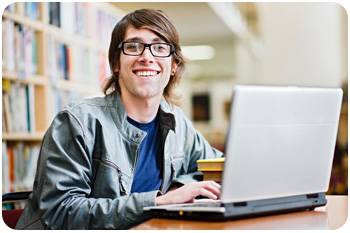 As we get older, the need to work after school becomes more important. In secondary school, homework is vital. So why not start in primary school, and get into the routine? It only needs an hour or so several times a week, and I will get used to the habit. What a fine preparation for later schooling.
ecampus.oregonstate.edu
PARAGRAPH ABOUT REASON 4 - with detailed evidence
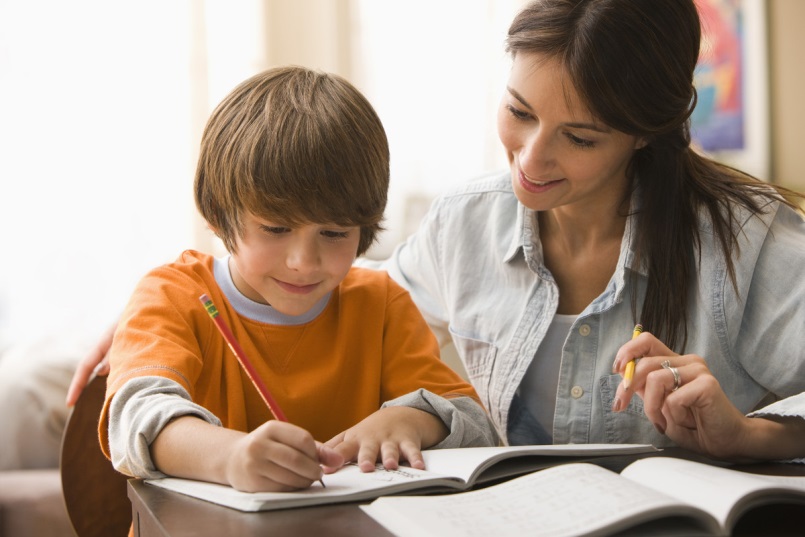 It is said that repeating something makes the learning stick. I might have picked up on fractions at school, with the teacher helping. But can I do it at home? By doing fractions, without the teacher, and perhaps a little extra help from Mum or Dad, I can make sure I am on top of fractions. Or it might be spelling or vocabulary. I can go over it and make sure I’ve mastered it.
imgkid.com
PARAGRAPH OF REBUTTAL - what is wrong with the opposition’s case
 




 
CONCLUSION - a summing up of what has been said, and reassertion of the case
Some people say homework makes you tired, that kids need a break from work, that home should be free of stress. But these people are being lazy and shortsighted. There is nothing wrong with Mum and Dad being involved. A regular hour or so at night can become a pleasant routine. What’s wrong with a little reading before bed? Why not link the work of the day with the more relaxed atmosphere at home? That way parents are part of the education mission.
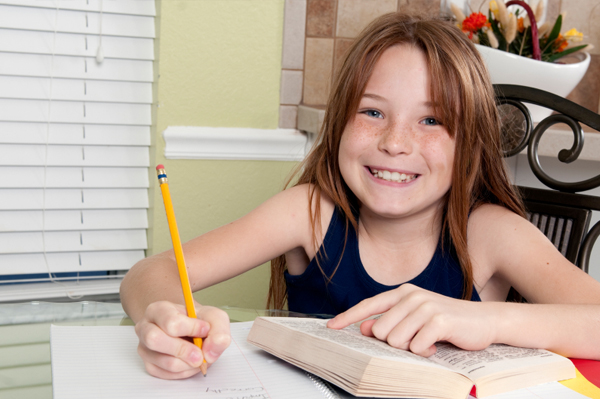 To sum up, homework is not the bogeyman some people say. It is actually good for you. It builds on what you do at school, it gets Mum and Dad involved, it gets me used to the routine, and it helps the learning stick. Homework is good for you.
familyfieldguide.com
Key issues:
 
the introductory paragraph must state a contention or thesis
each paragraph should have a topic sentence
inside each paragraph, there should be evidence supporting the reason of that paragraph
the concluding paragraph should sum up the main points
Suggested activities

Workshop an introductory paragraph on a topic like “Let’s banish bullying”. This will mean coming up with 3-4 reasons (against bullying) first. Draw attention to the need for a “position statement” (NAPLAN) or contention.   
Workshop a “body” or reason paragraph on the same topic. This should underline what a topic sentence is and how the rest of the paragraph feeds back to this topic sentence.
Workshop a conclusion paragraph on the same topic. This will involve showing how to quickly sum up the major reasons and end with a reinforcement of the topic.
Persuasive devices
Aristotle and The Art of Rhetoric (c330 BC).
 
There are no less than 60 rhetorical devices. But it isimportant to be selective. Here are the most important:
 
Repetition - repeating a word or phrase several times, to make the point clearer eg Homework is good forteachers. Homework is good for kids. Homework is good for parents. Homework is good for everyone. 
Rhetorical question - asking a question which is really a statement eg But is one hour enough? No. So can I do it at home?
Metaphor and simile - comparing something to something else eg …homework is like eating your vegetables - it may be not your first choice - but it’s good for you (simile); homework gives you bigger mental muscles - by practising that much you get really good at the skills (metaphor).
Analogy or parallelism - eg Reading is food for the brain. School work is full of nutrients.
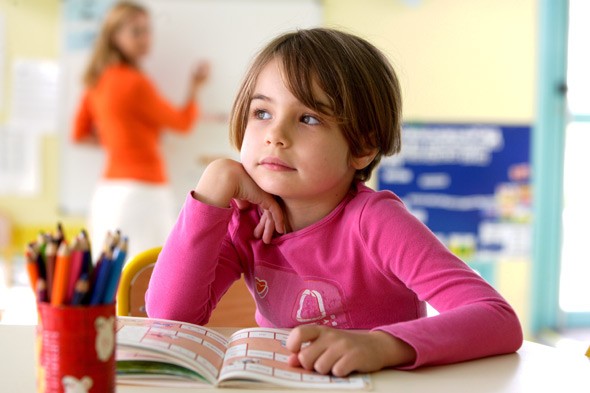 Emotive language - using words which have strong “feelings” attached eg Homework gives you a buzz. Homework is a chance to cuddle up with Mum and make a strong, happy connection to school. Homework is fun. Homework is cool.
Anecdote - a short story dropped in to make a point eg. My cousin was having trouble reading. Then her Mum asked for extra home reading and they spent an hour each day working on her reading. Within a term she had caught up to the class and was feeling great about reading. 
Appeal to fear, or pride or greed eg If you never do any homework, you’ll get to high school, and it will freak you out. Imagine being terrified of something that other kids are used to? Homework will make you feel good about yourself. It will make you a master. If you’re good at schoolwork, you’ll do well, and go on to a great job. Wouldn’t you like to be paid a lot?
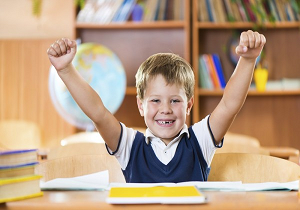 www.kidspot.co.nz
Suggested activities

Workshop each one of the rhetorical devices listed on a topic like “Let’s banish bullying”. Brainstorm examples of each eg Analogy - Bullying is painful - but unlike a bruise it will not fade away.   
Look at a piece of writing that is full of persuasive devices, and analyse them one by one. (Sample pieces are provided with this webinar.)
Take a topic like “It is wrong to damage the environment” and think of all the emotive words or phrases that could be used to persuade an audience to agree with it.
Do’s and Don’ts
DO
 
Make your opinion or contention very clear in the first paragraph
Make sure that every body paragraph has only one major reason or argument
Make sure every reason is backed up by evidence
Make sure there is a conclusion, which restates the contention
Use rhetorical or language devices to appeal to the audience
DON’T
 
Fail to announce the contention or leave it to the reader to guess what you think
Mix up the reasons, or spread them across paragraphs
Assert opinions without any evidence
Get angry and abusive in an attempt to persuade
Fail to sum up at the end
Questions and Answers…